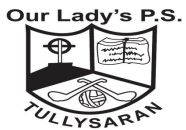 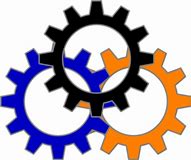 STEM PROJECT 2019
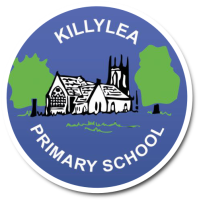 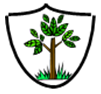 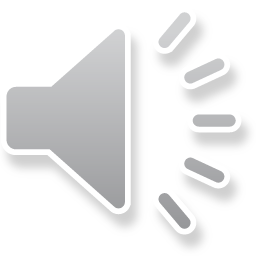 Our Shared vision is in delivering a shared education partnership between the pupils, staff, governors, parents and community that delivers;
For our pupils:
Fun active and stimulating learning opportunities
Creation of sustained friendships
Equality for all
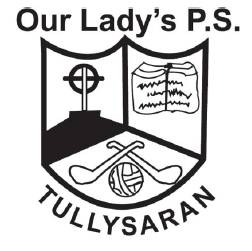 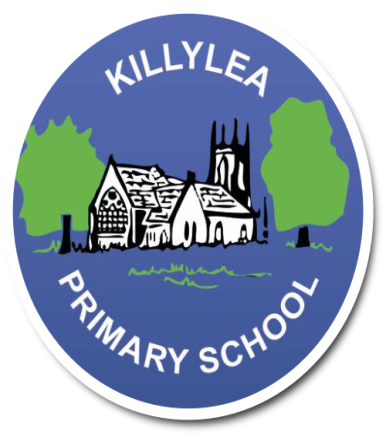 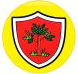 Our Shared vision is in delivering a shared education partnership between the pupils, staff, governors, parents and community that delivers;
For our staff:
Co-operative and collaborative opportunities
Time and space for effective professional reflection
Shared resources
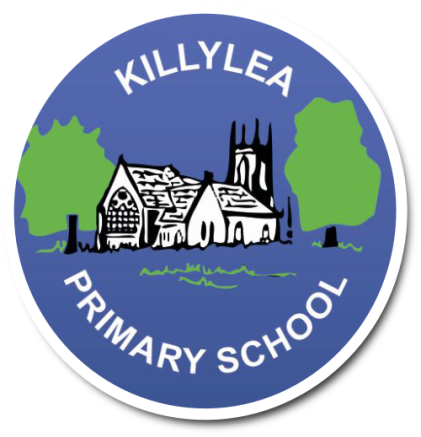 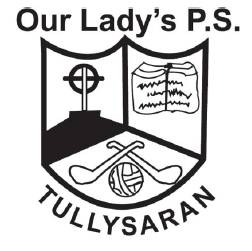 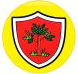 Our Shared vision is in delivering a shared education partnership between the pupils, staff, governors, parents and community that delivers;
For our parents and community:
Opportunities for social cohesion within the wider community
Opportunities to support their child’s development
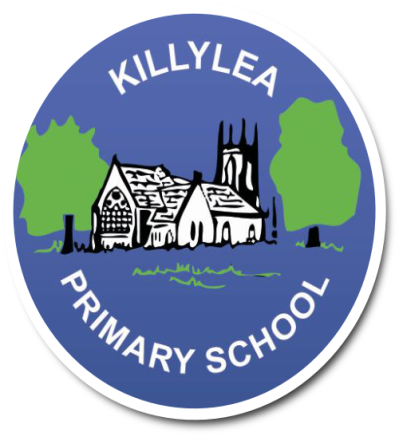 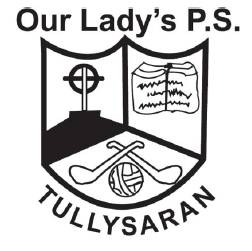 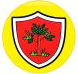 Involving everyone!Pupils – Staff - Parents
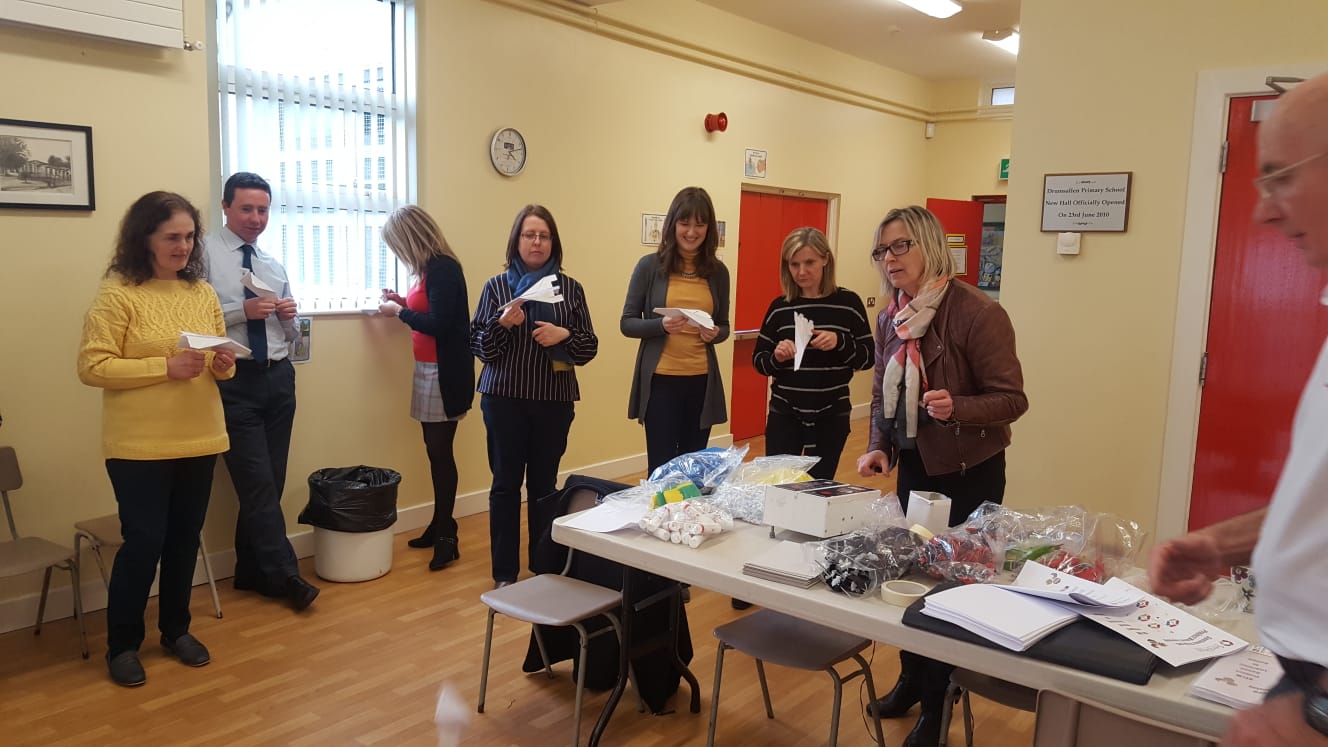 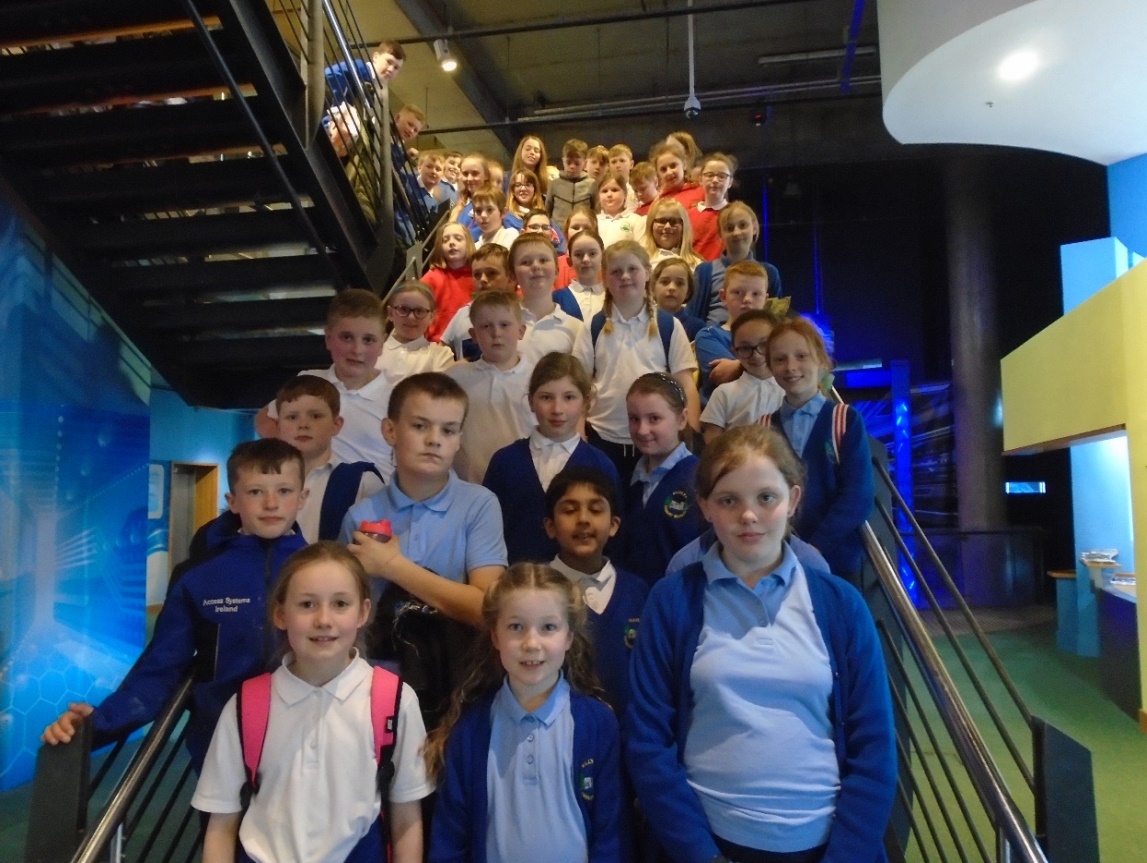 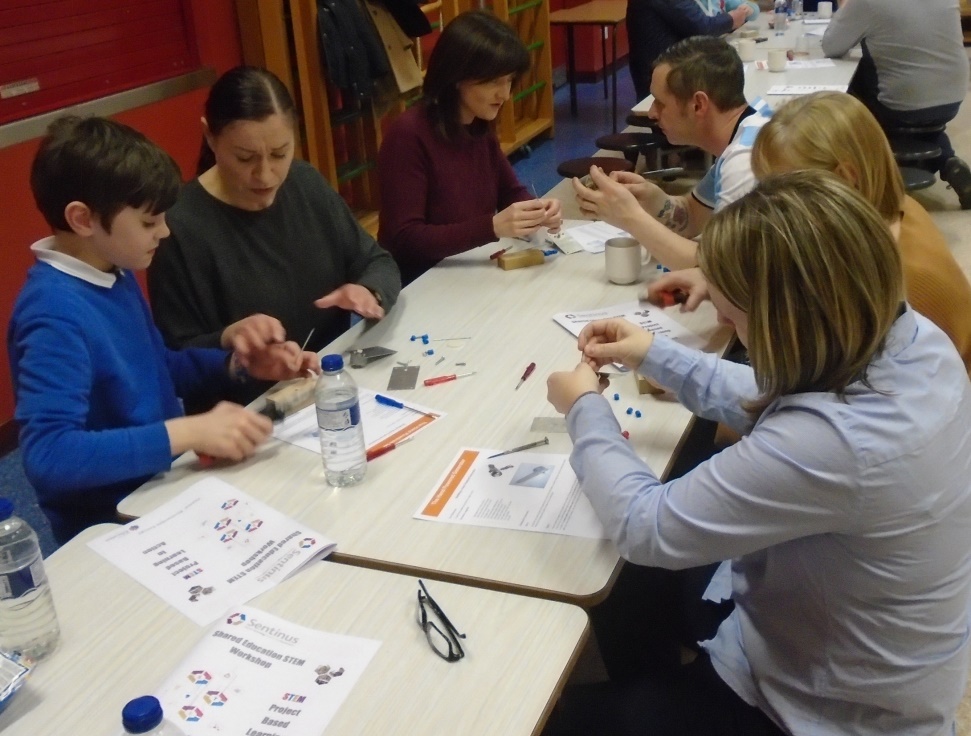 Meet & Greet @ Parkanaur 11.1.19
Hoop Races
Nightline communication
Building bridges
Ping pong ball manoeuvres!
Orienteering fun!
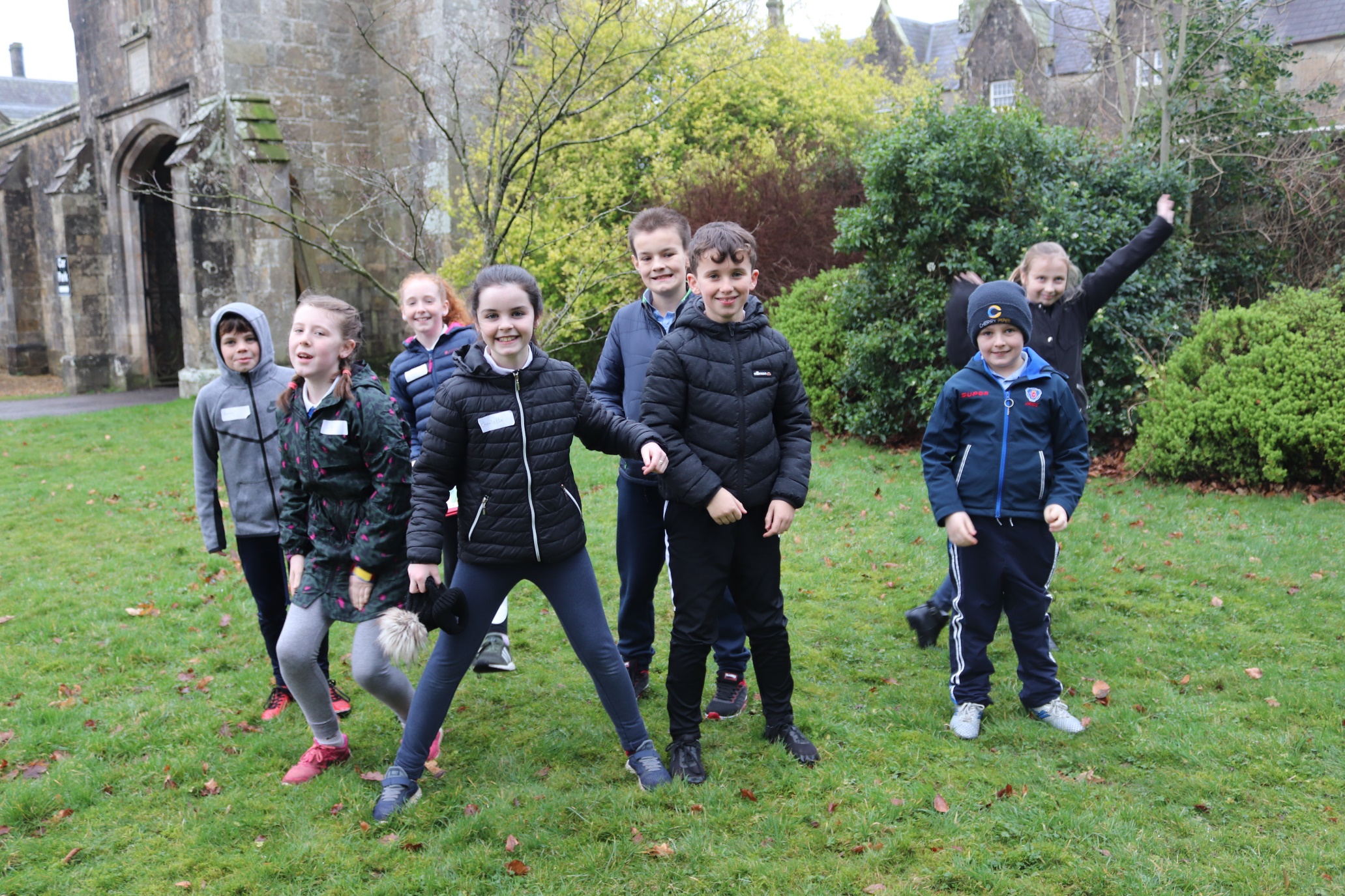 Off we go!
Any more?
Flight Workshop @ DPS 18.1.19
Designing paper aeroplanes
Designing & Constructing Rockets
Which fin design will work best?
Ready for testing!
Countdown to launch!
Now its rocket-powered cars!
How will they perform?
Machines Workshop @ KPS 1.2.19
How will we attach the wheels?
Where should we fix the motor? How shall we tidy up all these wires?
Lots of decisions to be made!
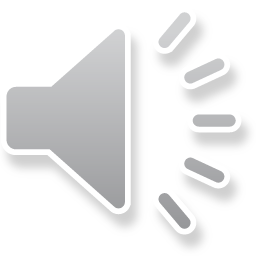 How does it go?   How could we improve it?
Healthy Lifestyle @ O.P.S 15.2.19
Measuring our reaction times!
Can you find your pulse?
How does pulse change lying down?
Measuring lung capacity
Making a set of mini lungs!
Floating & Sinking @ DPS 1.3.19
Floating oranges!
Can you now make your orange sink?
Making a boat to carry marbles!
This ‘Play-Doh’ is rather messy!
Final score:   Clay 1 - ‘Play-Doh’ 0
Testing time!
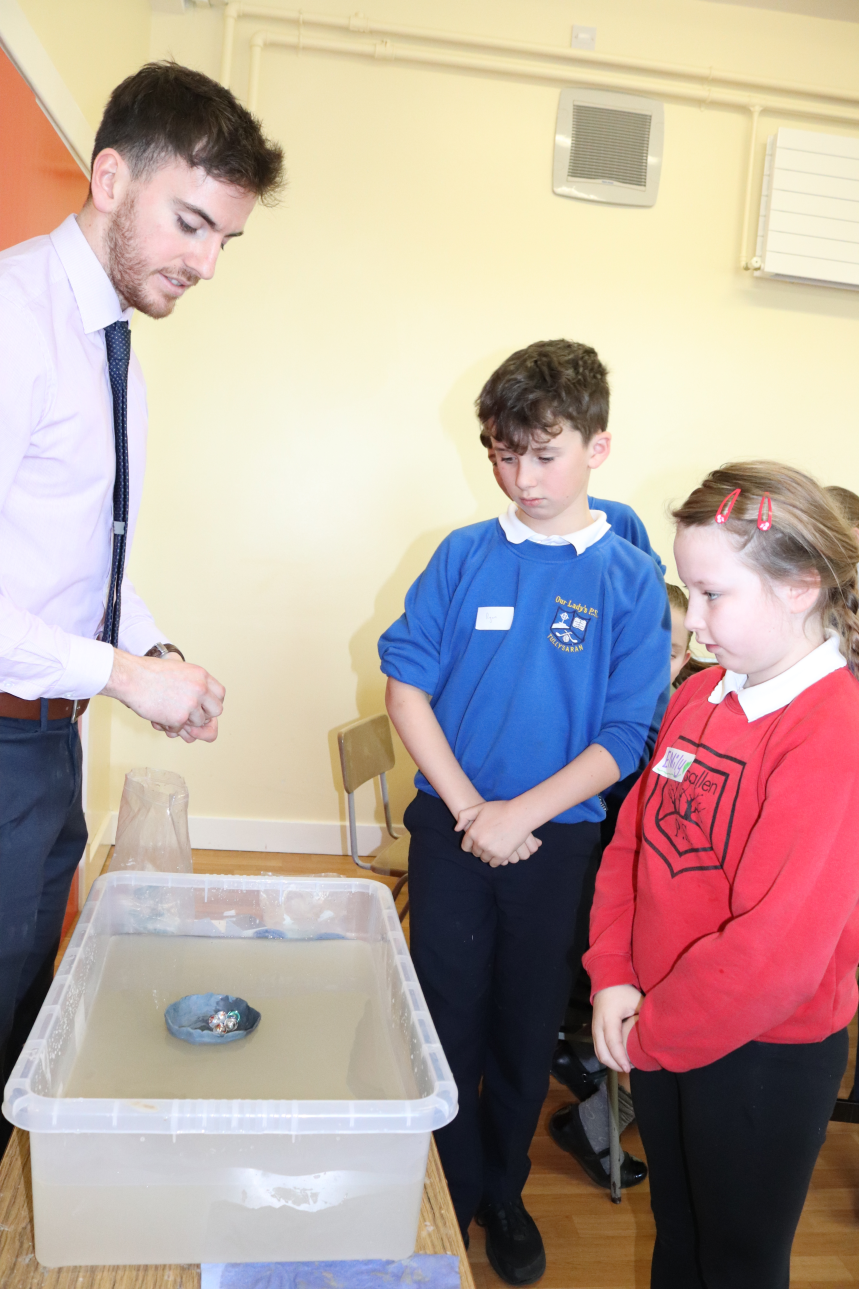 Guess whose boat held the most marbles?
Cartesian Diver Problem-solving
It all came down to ‘Blu-tack’!
Games & a time to reflect @ OLPS 22.3.19
Group reflections
Group Feedback
Pupil reflections!
Exploring @ W5 3.5.19
Augmented Reality - Walking with dinosaurs!
Climbit!
Teacher Development
Paper aeroplane fun!
Formula 1 racers!
Rocket launching!
Family evening fun!
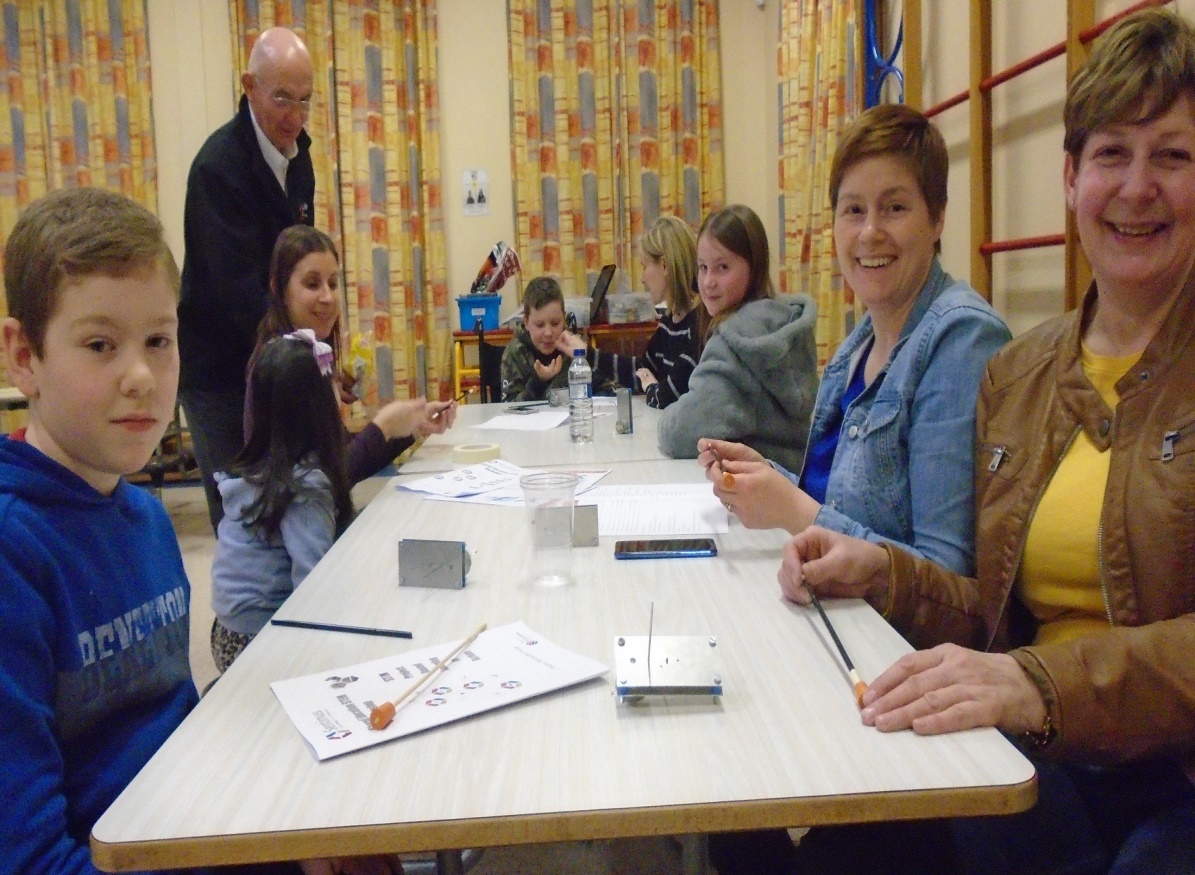 Lessons learnt, friends made and memories to treasure!
STEM Project 2019